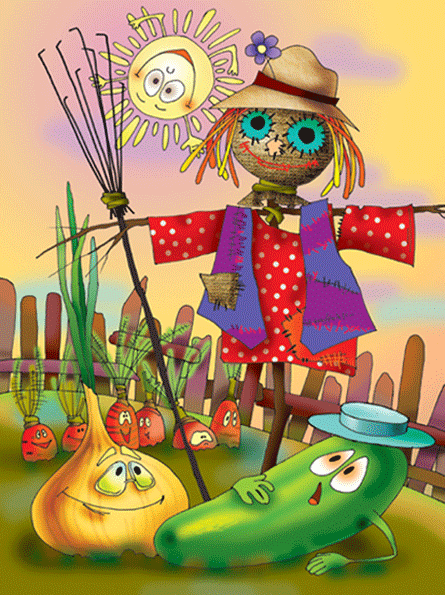 ПРОЕКТ «Огород на окне»
АКТУАЛЬНОСТЬ.Заканчивается  зима. Солнышко с  каждым днём всё  выше и выше, а день всё  длиннее и теплее. Пришло время посадок. Огород на подоконнике в детском саду является очень приятным занятием, особенно зимой и весной, когда хочется не только отведать свежие дары природы, но и посмотреть на цвета зелени или помидоров. Но нет ничего приятнее, когда первая весенняя зелень поспевает прямо у тебя на подоконнике. Это могут быть лук, петрушка, укроп, и даже одуванчик! Огород на подоконнике - отличный способ развеять сезонную тоску по природным цветам и теплу.  Расширить представления детей о том, как ухаживать за растениями в комнатных условиях, обобщить представления о необходимости света, тепла, влаги почвы для роста растений, развить познавательные и творческие способности детей.
О ПРОЕКТЕ: Тип проекта: познавательно-исследовательский Участники проекта: дети подготовительной группы, родители воспитанников, воспитатели группы Срок реализации проекта: краткосрочный Формы работы: игровая, познавательная, продуктивная, работа с родителями.
ЦЕЛЬ ПРОЕКТА:  Обобщить и расширить знания дошкольников о том, как ухаживать за растениями в комнатных условиях; сделать проект сотворчеством воспитателей, детей и родителей.
ЗАДАЧИ ПРОЕКТА:
Способствовать расширению познания детей об уходе за растениями в комнатных условиях. 
Обобщать представление детей о необходимости света, тепла, влаги, почвы для роста растений. Подвести детей к мысли о взаимосвязи природы и человека. 
Способствовать развитию познавательных, исследовательских способностей детей. 
Формировать бережное отношение к своему труду, и труду взрослых и детей. 
Формировать чувство общности детей в группе и навыки сотрудничества.
ПЕРЕЦ
ЦВЕТЫ
ПОМИДОР,ЛУК ЗЕЛЕНЫЙ
ОЖИДАЕМЫЕ РЕЗУЛЬТАТЫ:1. Дети научатся ухаживать за растениями и познакомятся с условиями их содержания, будут учиться подмечать красоту растительного мира. 2.У детей сформируются знания о росте растений в комнатных условиях.
I ЭТАП – ПОДГОТОВИТЕЛЬНЫЙ: 1.    Подбор художественной литературы: стихи, загадки, пословицы, поговорки, рассказы, сказки про овощи, экологические сказки. 2. Подбор наглядного материала по теме проекта. 3.  Беседа с родителями «Участвуем в проекте «Огород на окне». 4.  Разбивка огорода на окне.
II ЭТАП – ОСНОВНОЙ: Внедрение в образовательный процесс эффективных методов и приёмов по расширению знаний дошкольников об уходе за растениями в комнатных условиях.
3 ЭТАП – заключительный.Проводили анализ и обобщение результатов, полученных в процессе исследовательской деятельности детей.
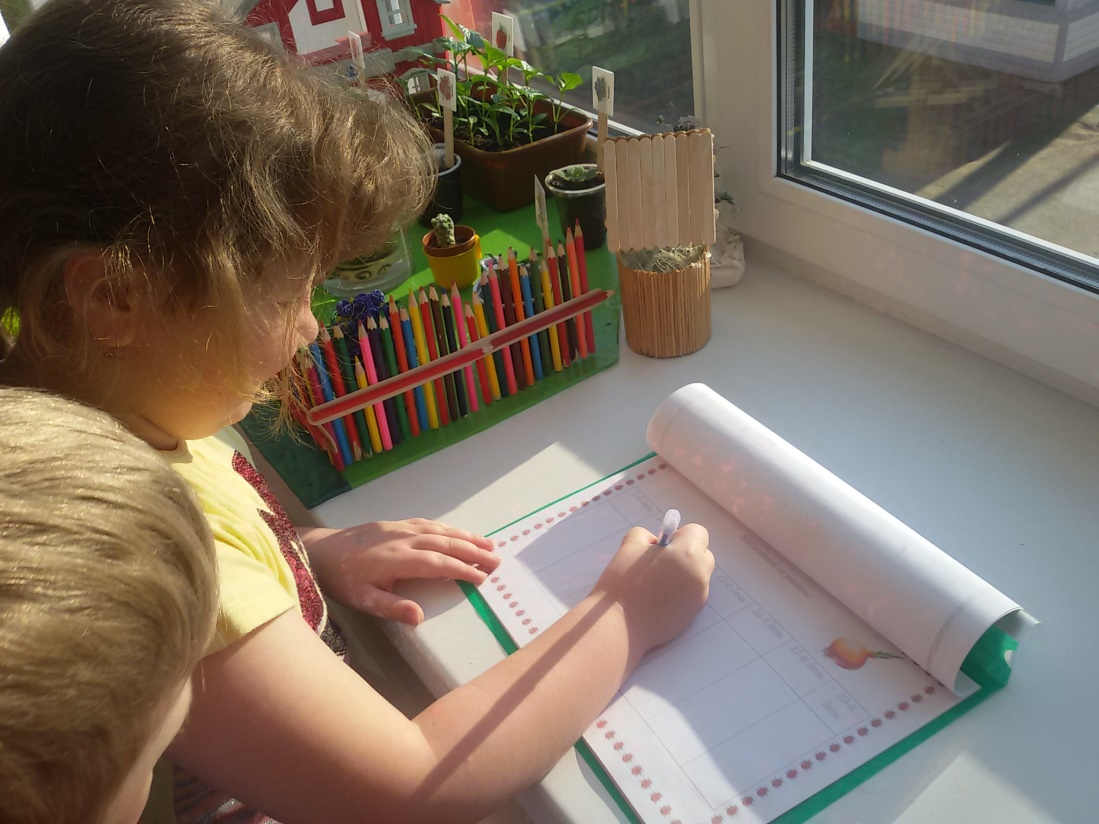 Итоги проекта: 1. Оформили выставку рисунков , где дети представили на обозрение родителей свои рисунки, подготовили и рассказали рассказ о том, как они вырастили овощи на своем подоконнике в группе. 2.Вели журнал наблюдений за ростом растений. Лучок мы добавляли в к себе в меню. 3. Родители изготовили домик, колодец, купили фигурки и садовый инвентарь.
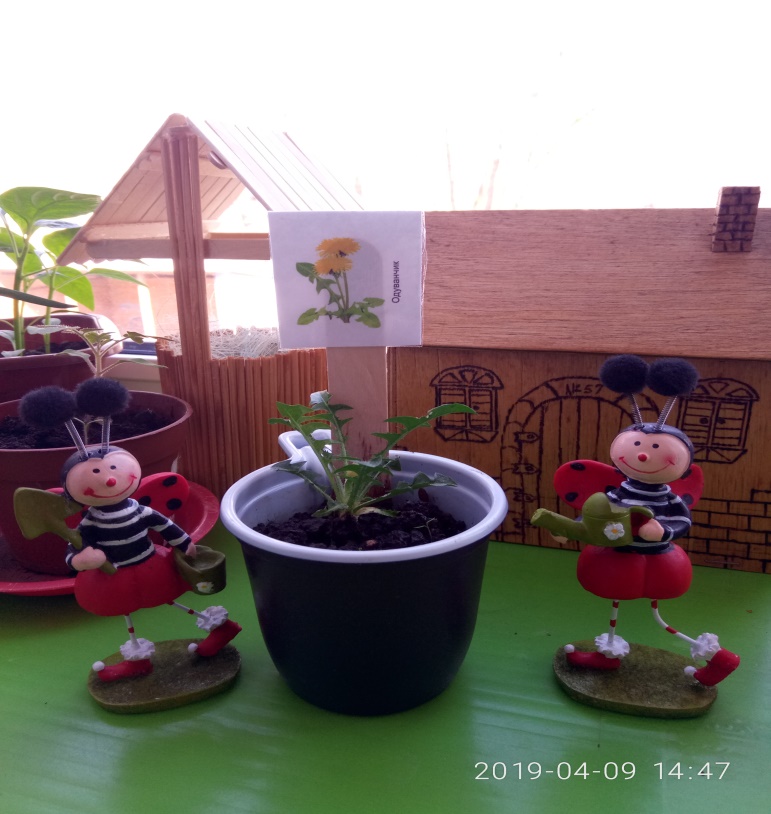 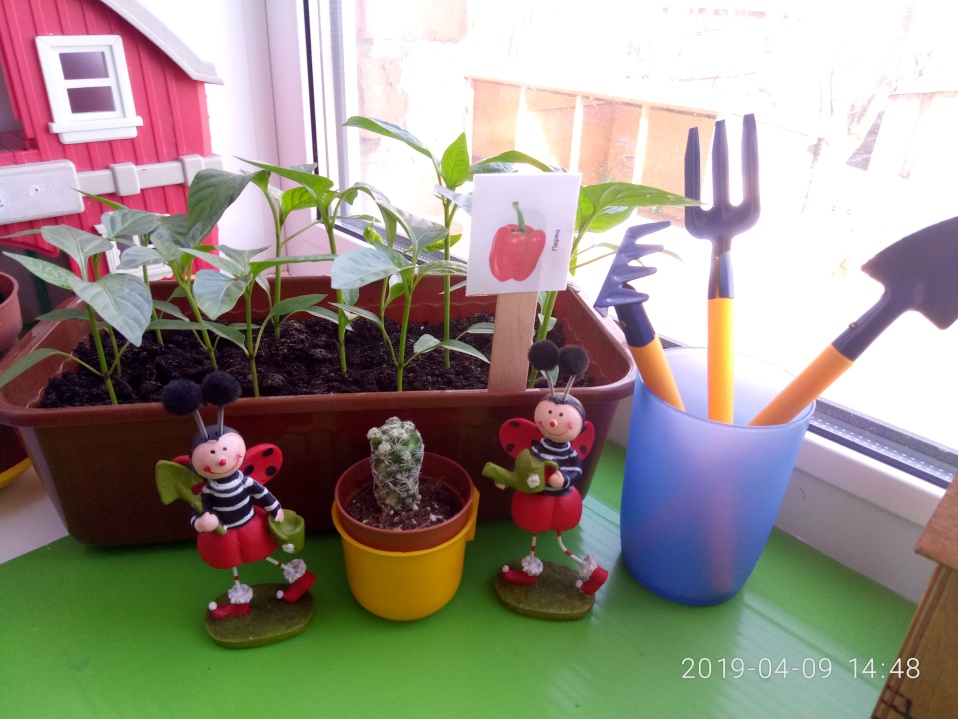